AI BOX introduction
202112  V2
Challenges in CCTV industry
01
Q&A
Application
AI BOX solution
Highlights
03
04
02
05
CONTENT
01
Challenges in CCTV industry
Challenges in CCTV industry
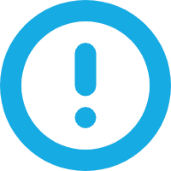 No intelligent function,
All the obtaining of information depends on manual work only.
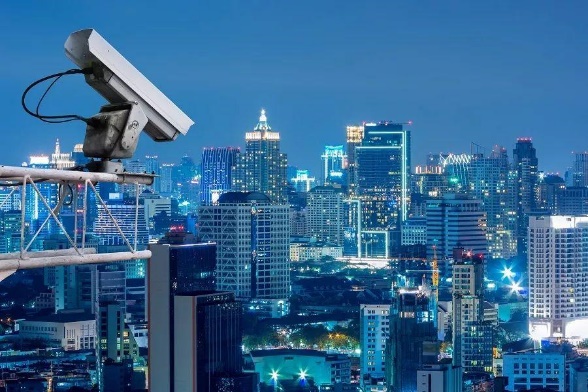 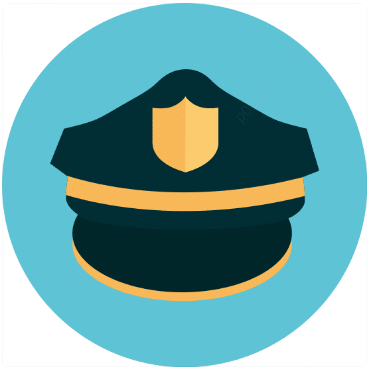 Due to limited security guards, human response and processing efficiency, we cannot fully monitor all locations.
Challenges in CCTV industry
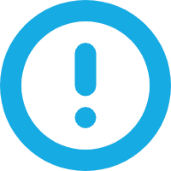 Human monitoring is not reliable for all the conditions.
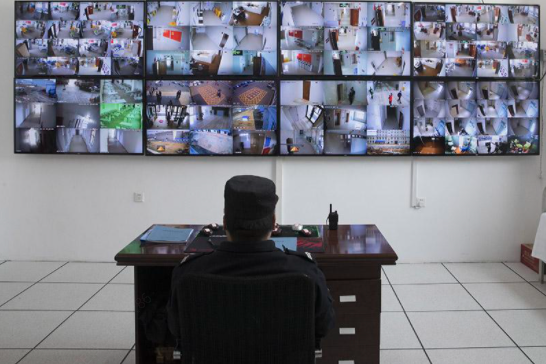 According to a survey, after staring at a screen for 22 minutes, security guards ignore 95% of the information on the screen.
Watching live video streams can make people tired and unfocused, it’s hard to detect security threats and raise real-time alarms.
Challenges in CCTV industry
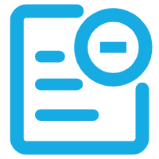 Traditional intelligence solutions cannot meet all the requirements.
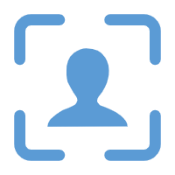 Advanced function, such as face recognition is available in high-end products.
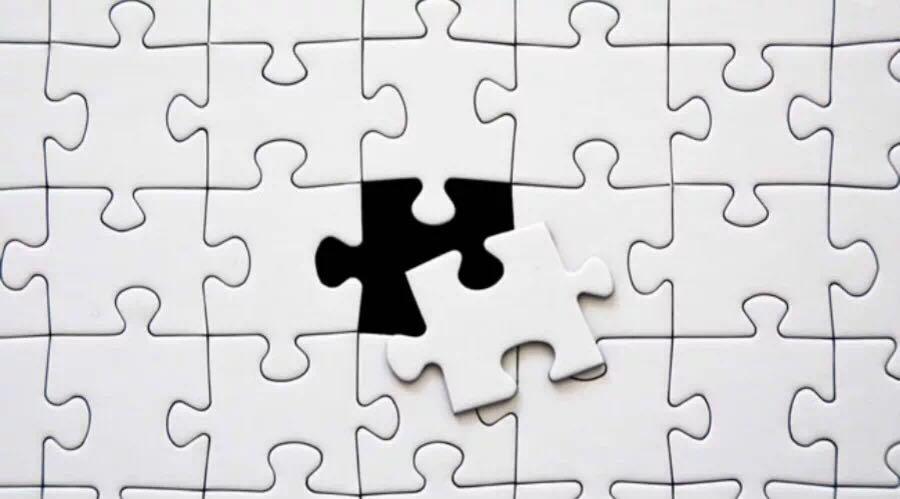 Special requirement cannot be met. E.g. work clothes detection.
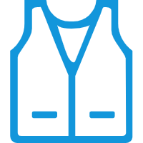 Challenges in CCTV industry
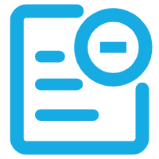 Traditional intelligence solutions are not flexible
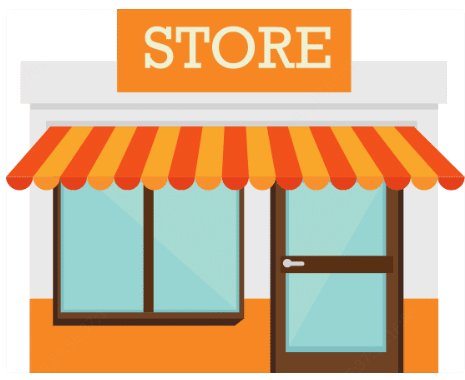 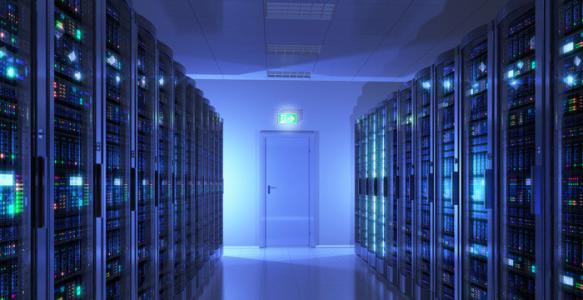 Traditional servers got more functions, but they are not suitable for small scenarios.
They need to be placed in the data center and cost more.
02
AI BOX solution
Overview
AI BOX is an intelligent extension of CCTV system.
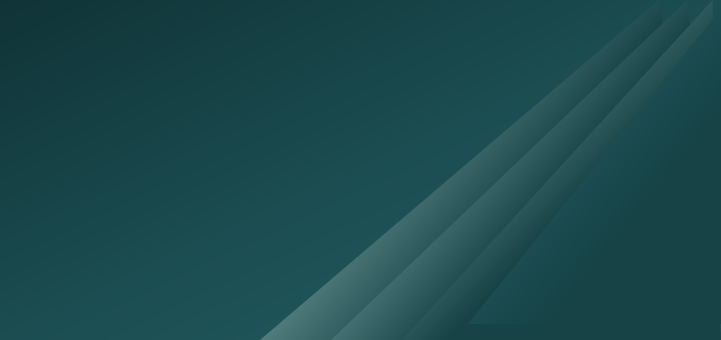 UNV AI BOX is an intelligent edge computing server that can analyze IPC video stream and enable face recognition and behavior analysis. With built-in deep intelligent learning algorithms, it can meet intelligent function demand.
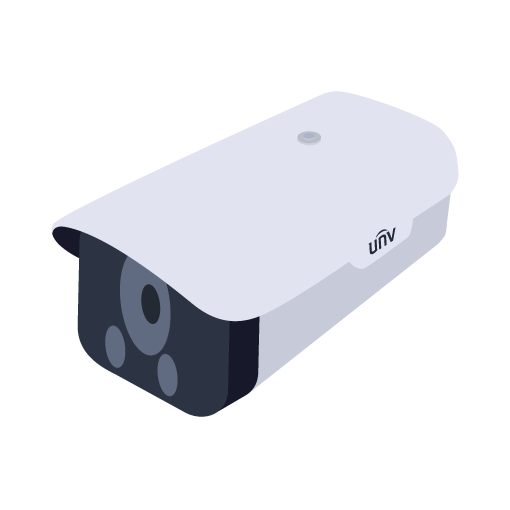 AI BOX
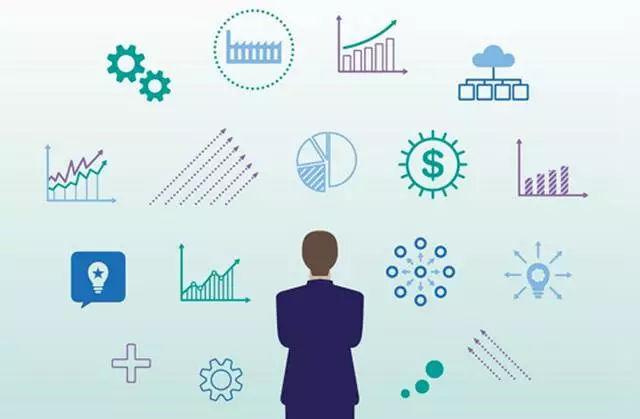 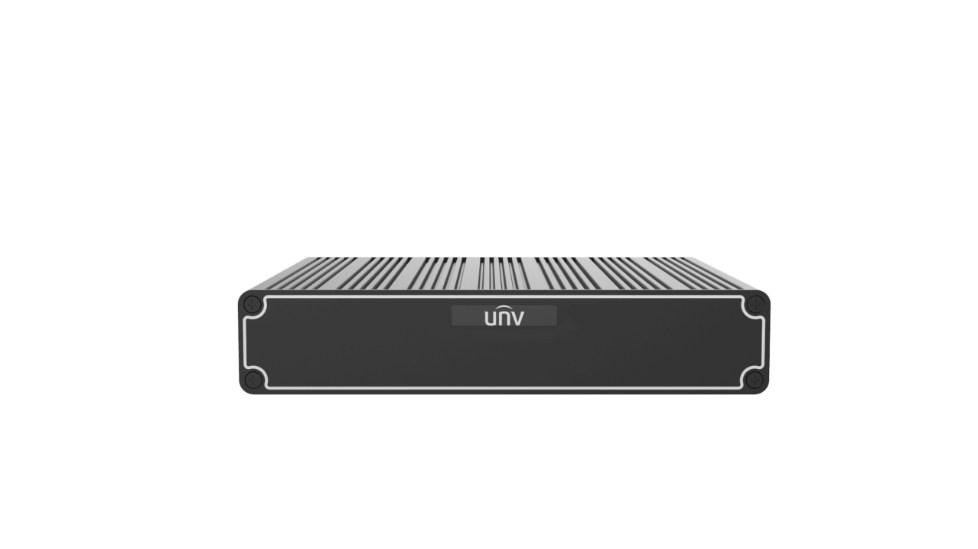 Output information
Input video stream
Intelligent analysis
Business management
Face recognition
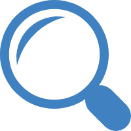 comparison
Multiple attributes
Face recognition is able to realize face capture, feature analysis and real-time comparison in a variety of environments to achieve black-and-white list control.
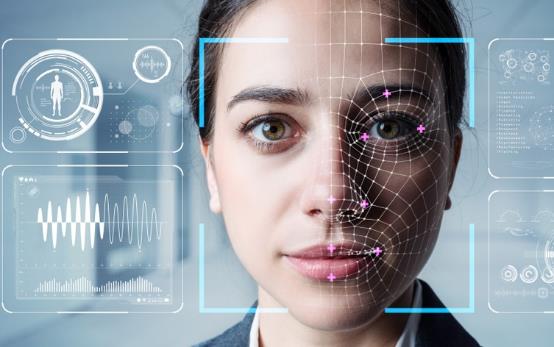 Self-adapting recognition
To ensure the accuracy, the sampling points were automatically collected and tracked even there are changes in age, wearing masks, bangs, squinting and closing eyes and other facial behaviors.
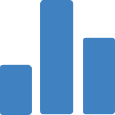 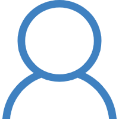 glasses
gender
age
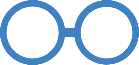 Behavior analysis
Skeleton-based action 
recognition
Support mainstream algorithms
Identify the human skeleton structure in the video and recognize the behavior based on the skeleton structure.
It has 12 behavior algorithms. Specific algorithms can be chosen according to the scenario.
New behavior algorithms can be developed depending on specific requirements after evaluation.
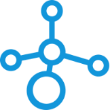 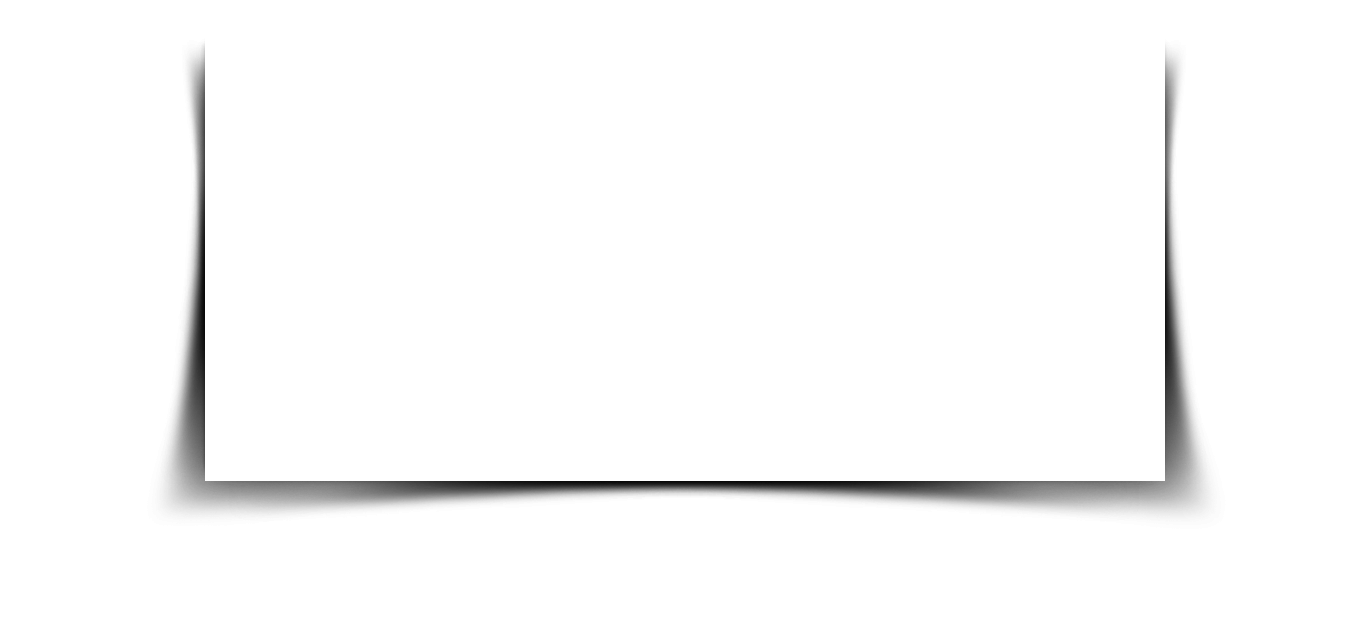 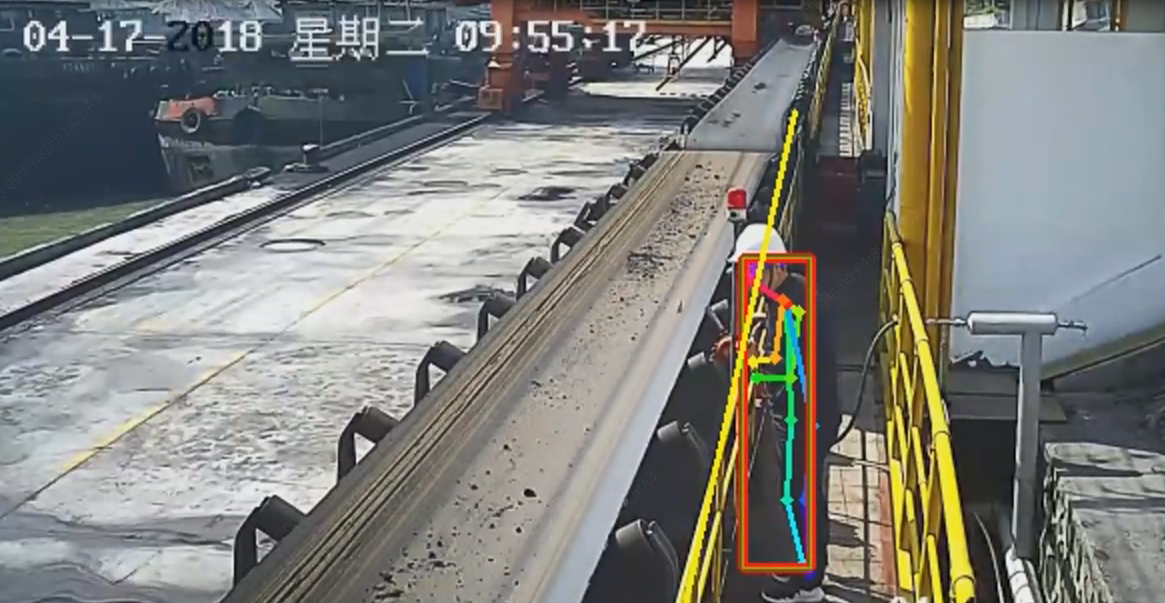 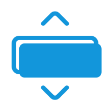 Behavior analysis
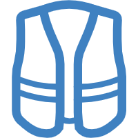 No helmet detection
Off duty detection
No work clothes 
detection
Smoking detection
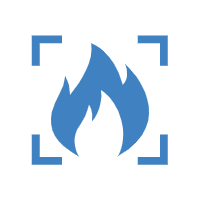 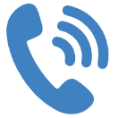 Long stay detection
Fire detection
No face mask detection
Calling detection
People counting
Perimeter
Heat map
Falling detection
03
Product highlights
Product highlights
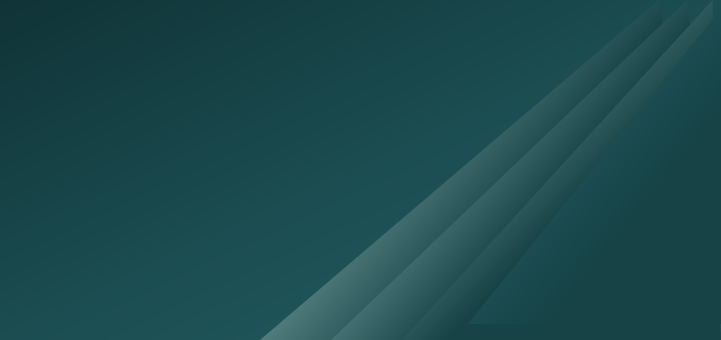 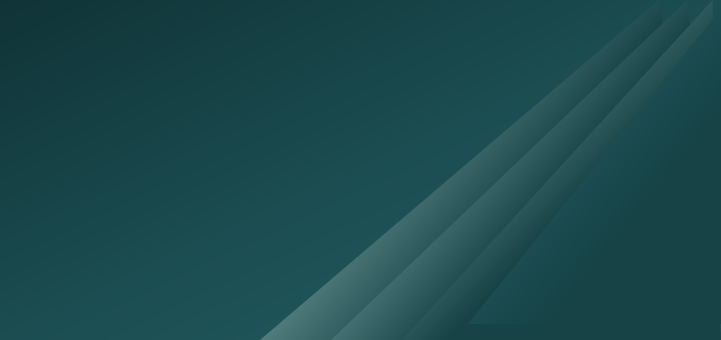 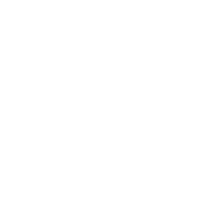 Different intelligence for every channel
Built-in Web client 
application
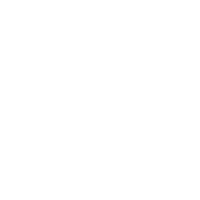 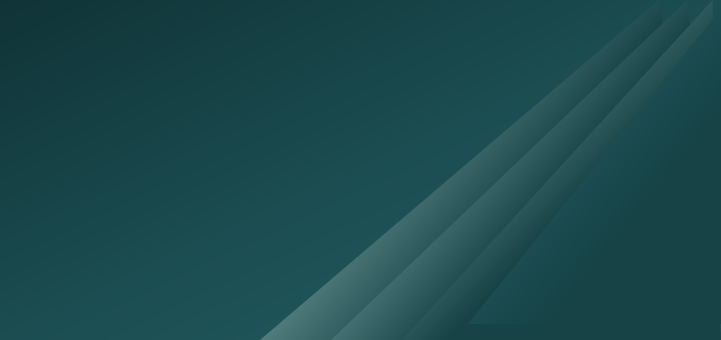 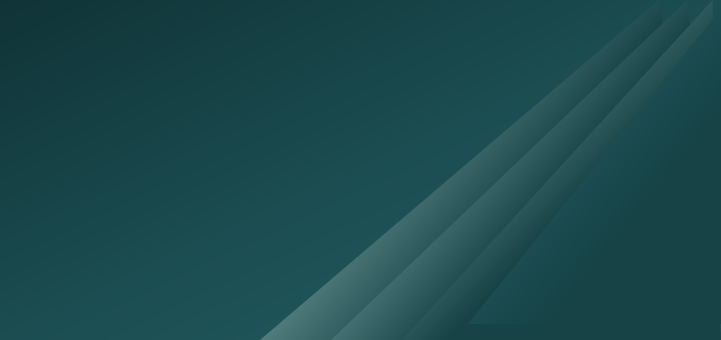 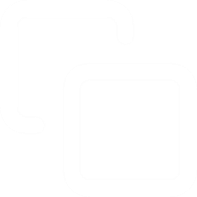 Multiple front end access, simple adaption
Lightweight design, 
easy deployment
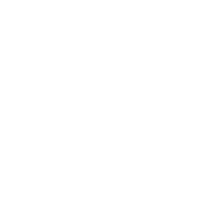 Different intelligence for every channel
Every channel supports more than one intelligent function at the same time.
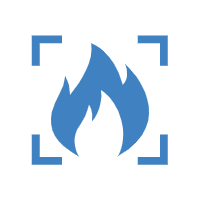 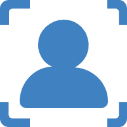 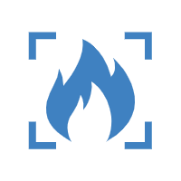 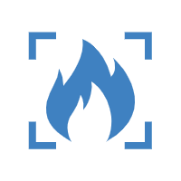 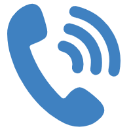 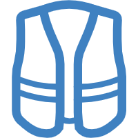 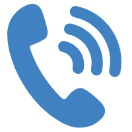 Different channels can load different behavior analysis.
Channel 2
Channel 1
Channel 3
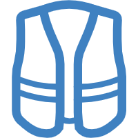 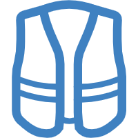 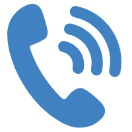 At present, face recognition and behavior analysis cannot be enabled at the same time in one AI BOX (which can be optimized in January, 2022)
Multiple front end access, simple adaption
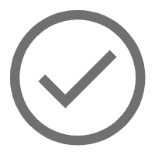 4 and 8 channel models can be selected, according to different AI computing capabilities demand.
4/8
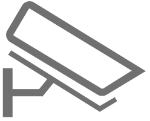 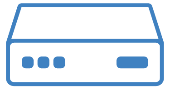 Accessing IPC with RTSP or ONVIF protocol.
AI Box
IPC
Lightweight design, easy deployment
Intelligent modification for the common front-end IPC can be carried out without changing the original video surveillance network, which saves both money and time.
Bring intelligence into play - even with an existing system.
Intelligent empowerment
AI BOX
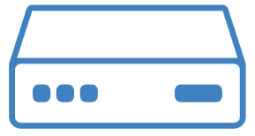 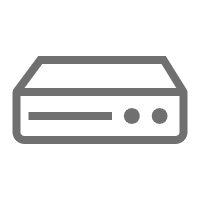 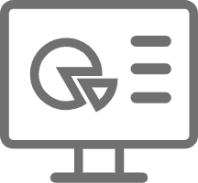 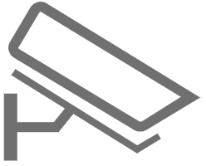 IPC
NVR
VMS
Advantages
Better intelligence leads to more possibilities
04
Application
Typical application
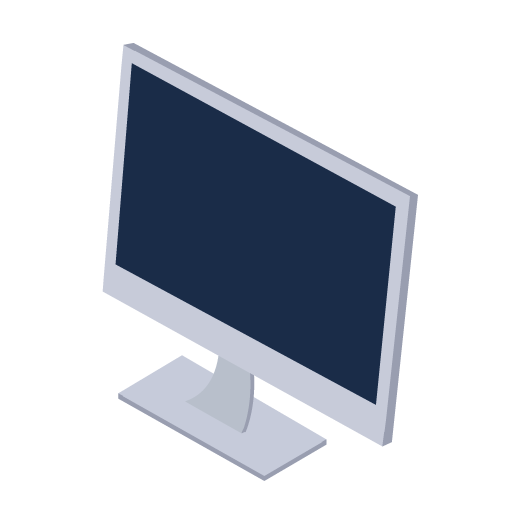 Monitor
IPC
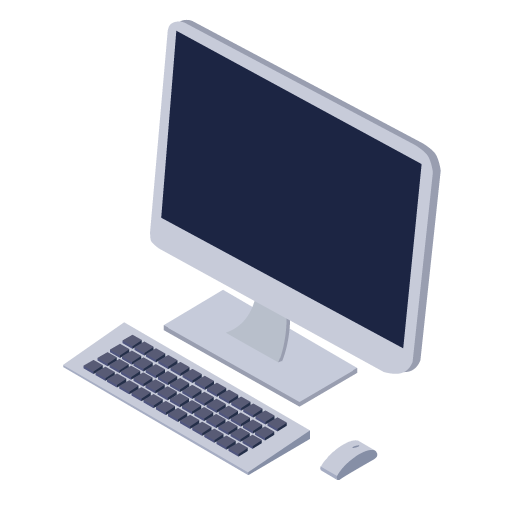 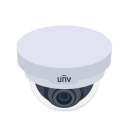 Target appears
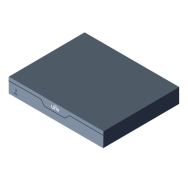 IPC
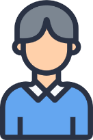 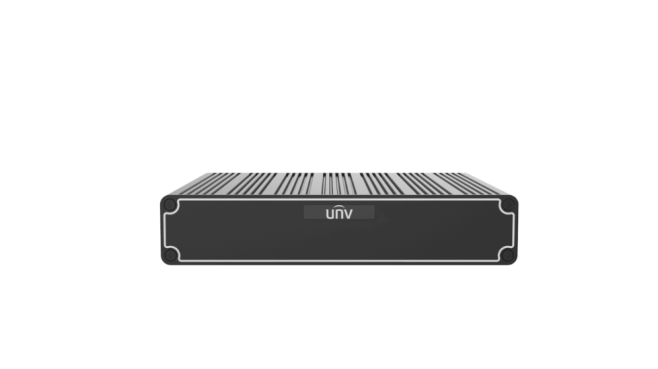 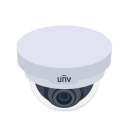 Video stream
Upload Network Port
UNV NVR
AI Box Intelligent analysis
IPC
Web
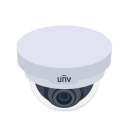 Management on the web, display and record retrieval.
Built-in Web client application
Face recognition record search
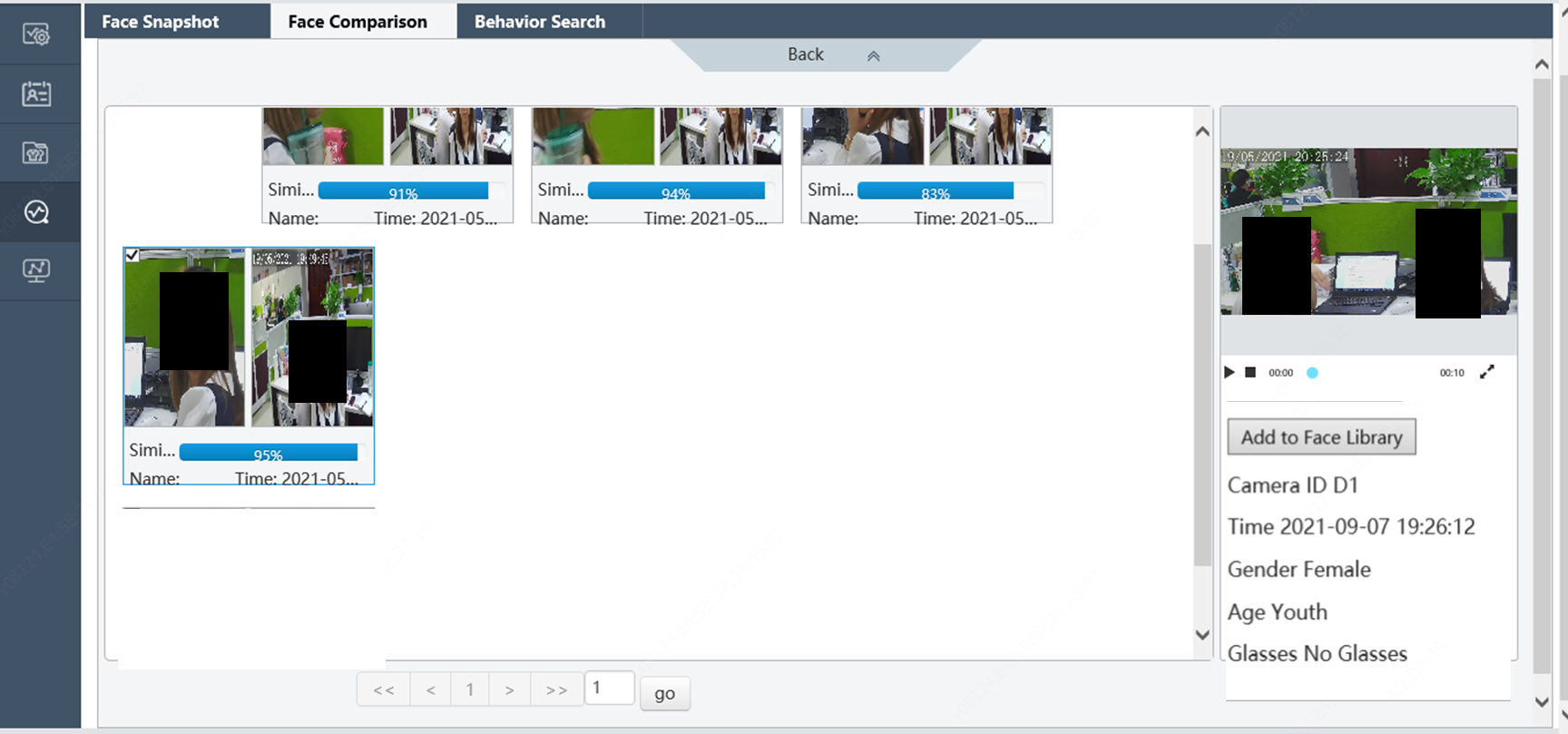 Built-in Web client application
Behavior record search
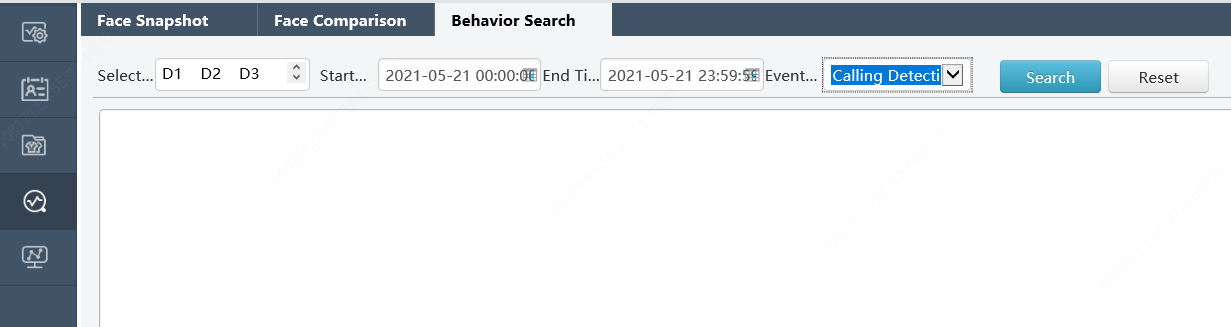 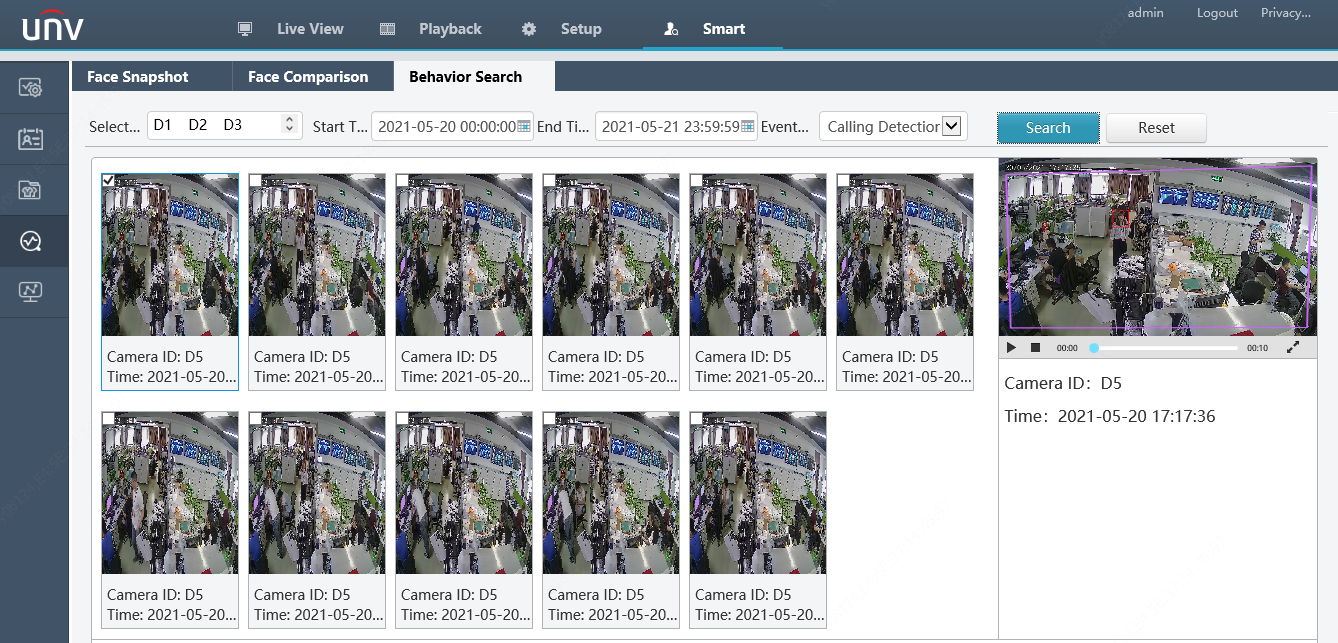 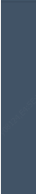 Typical application
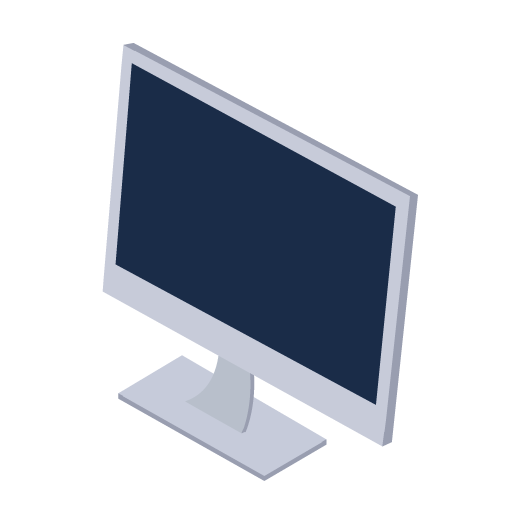 Monitor
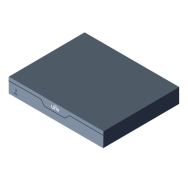 IPC
Target appears
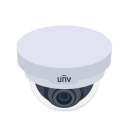 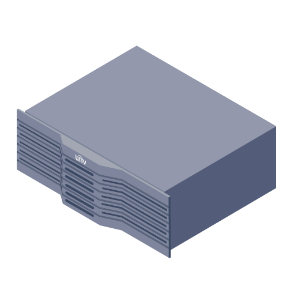 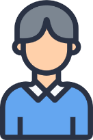 UNV NVR
Switch
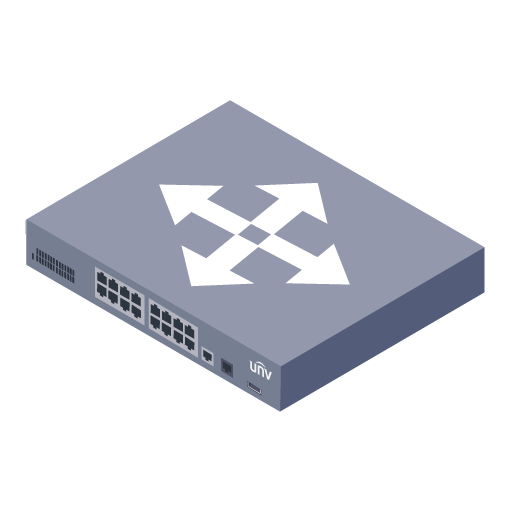 IPC
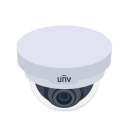 Video stream
IPC
UNV VMS (B180, Unicorn)/ Third party VMS
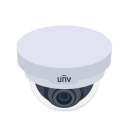 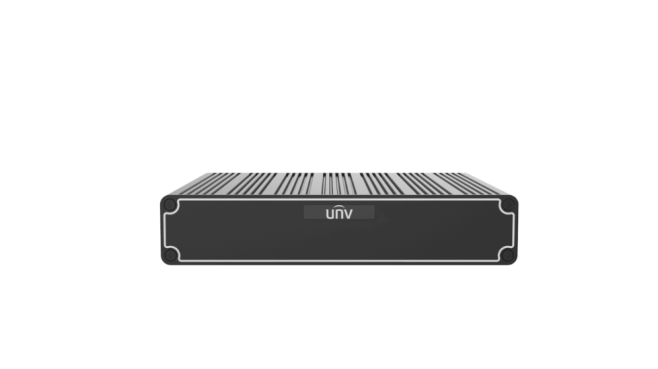 AI Box Intelligent analysis
Third party VMS: Provide a complete API for third-party VMS access development.
B180 and Unicorn have completed the matching, a temporary version is available now.
VMS Client – Face recognition
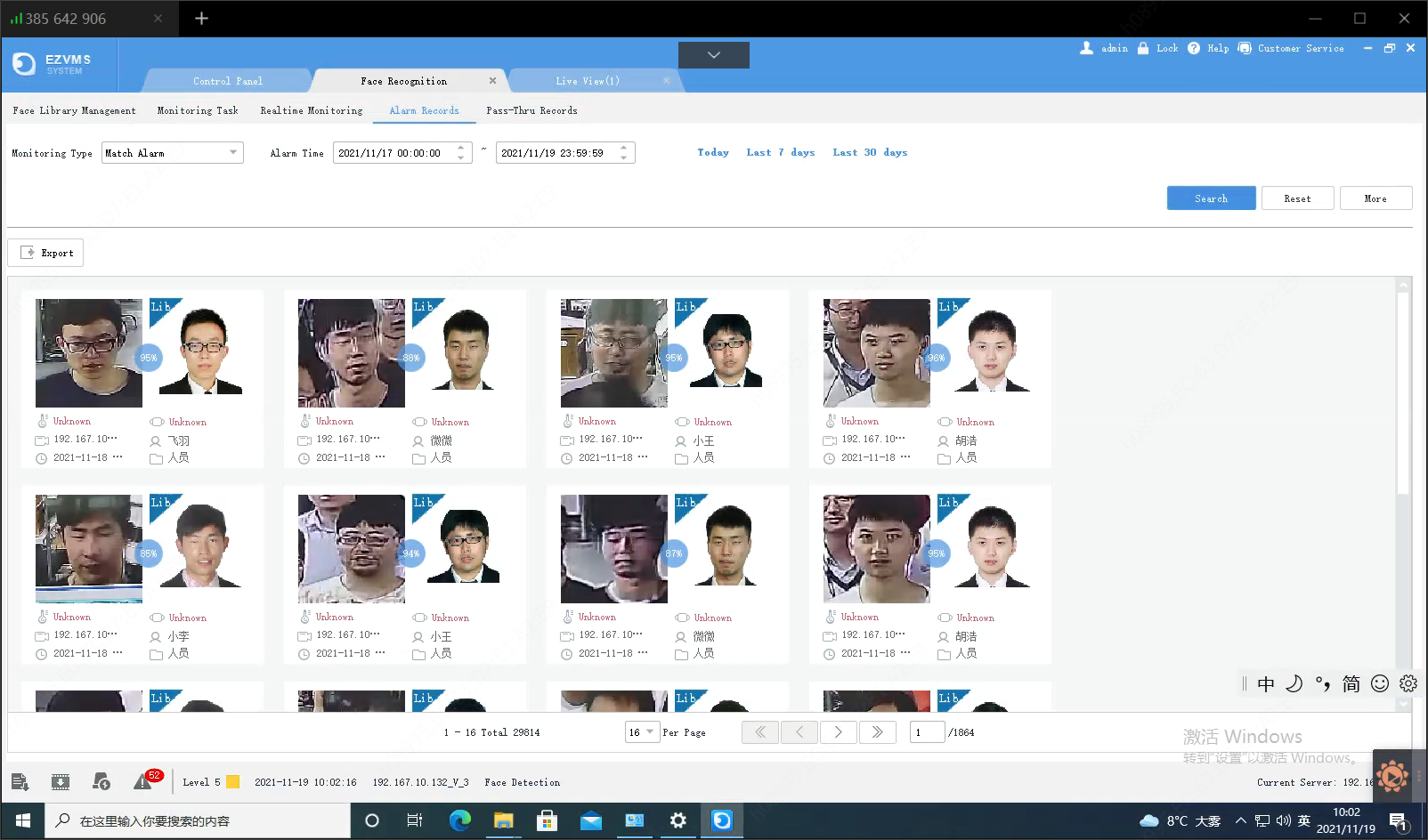 Face recognition
VMS Client – Behavior analysis
Alarm Center
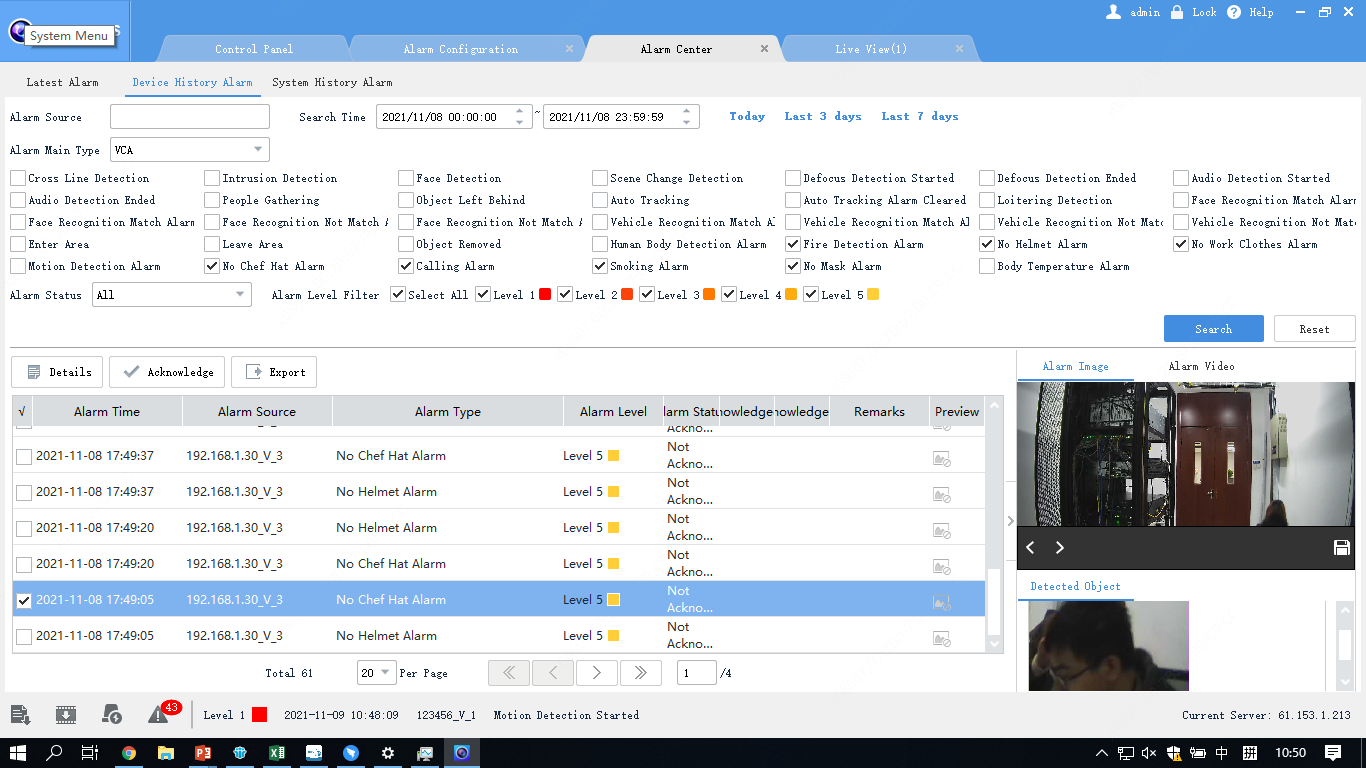 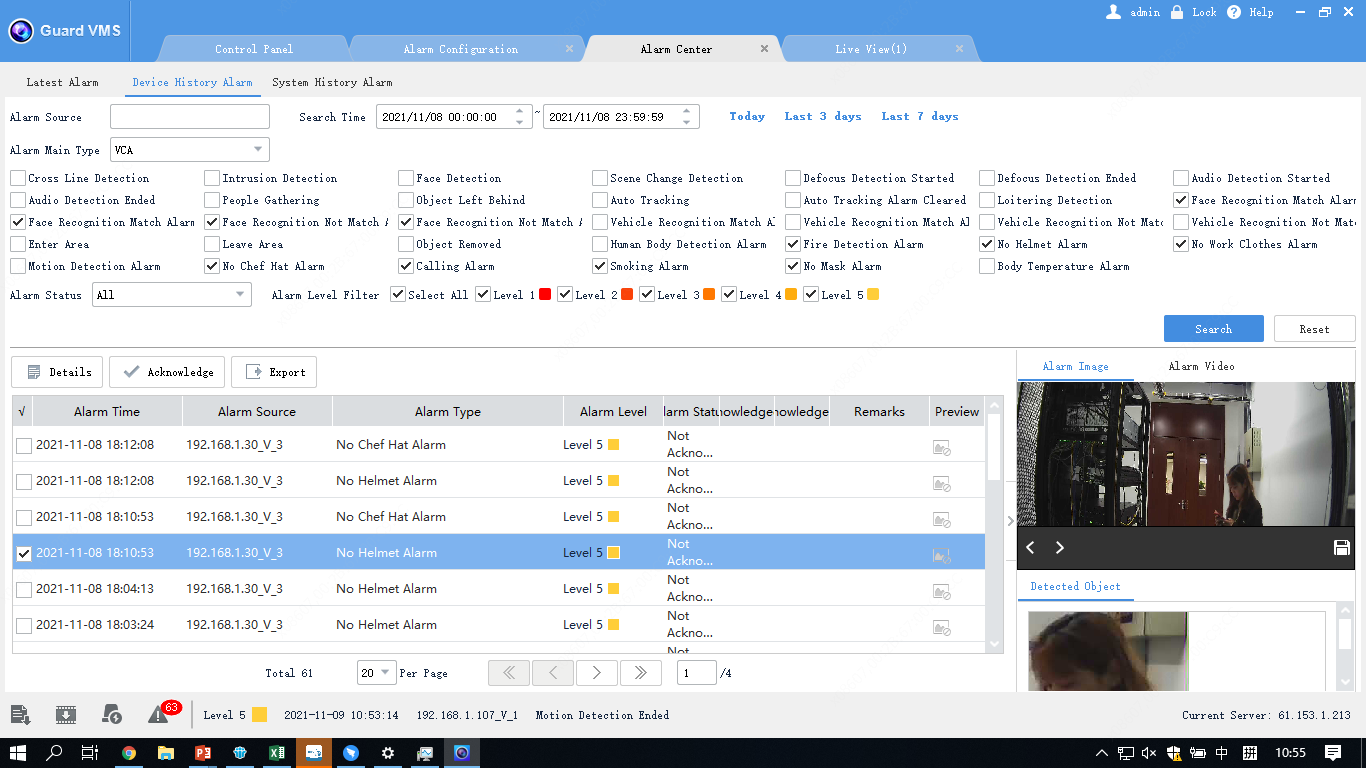 Alarm type
VCA
Intelligent functions supported by AI BOX
Export alarm log
Alarm image & Alarm video
Typical Application
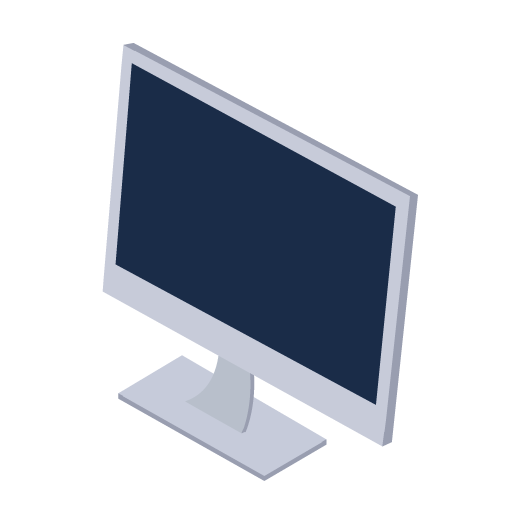 Monitor
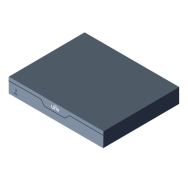 IPC
Target appears
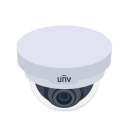 UNV NVR
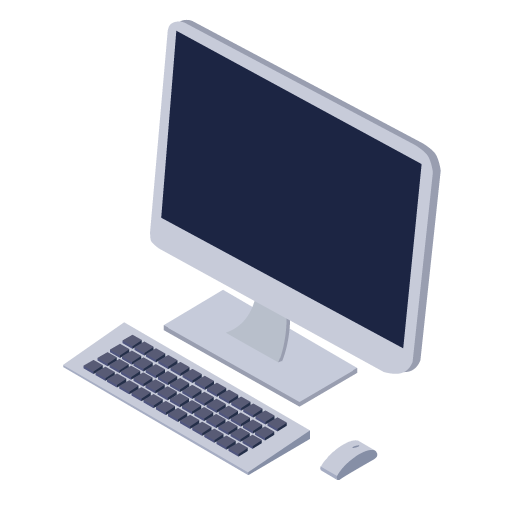 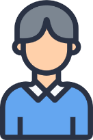 Switch
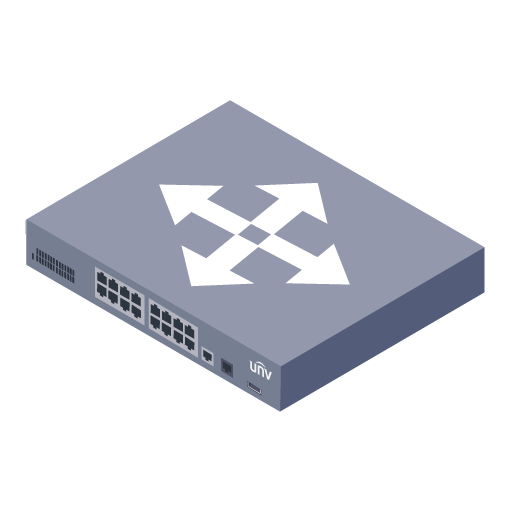 IPC
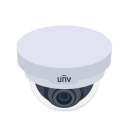 Video stream
IPC
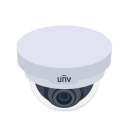 EZStation
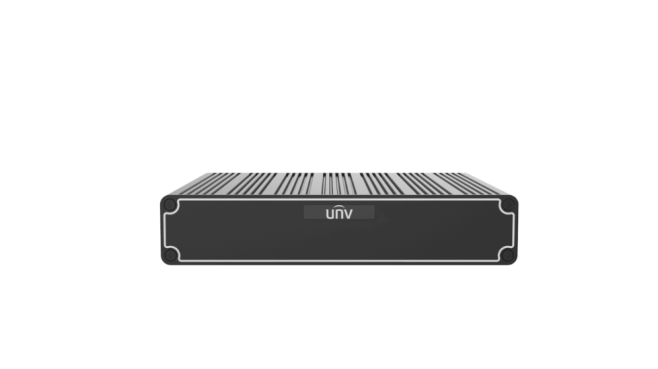 AI Box Intelligent analysis
Development of this application is expected to be completed in 2022
Cooperation Methods
AI BOX has built-in face recognition algorithm+ 12 behavior analysis algorithms, provides API interfaces and connects with third-party platforms or SaaS vendors
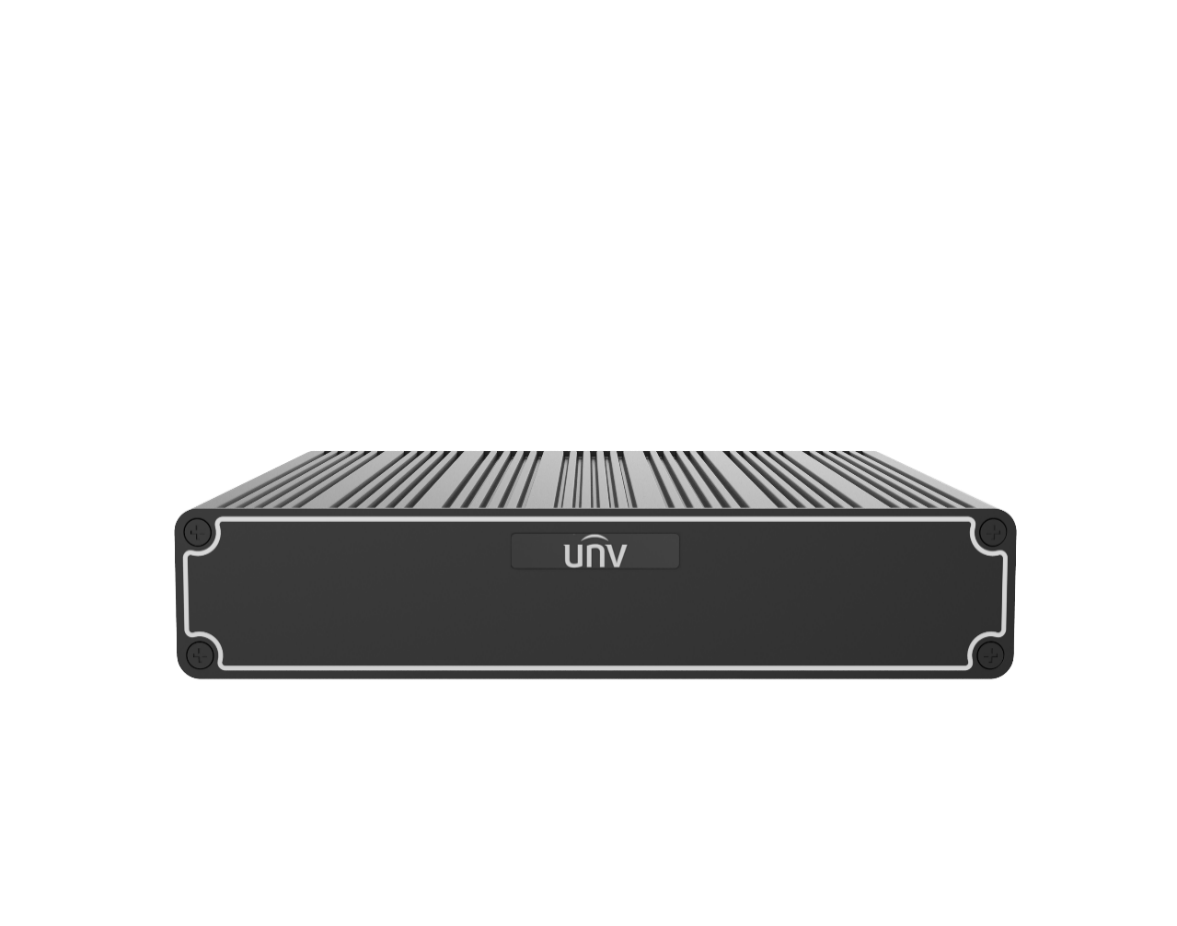 API
Face recognition algorithm
Behavior analysis algorithms
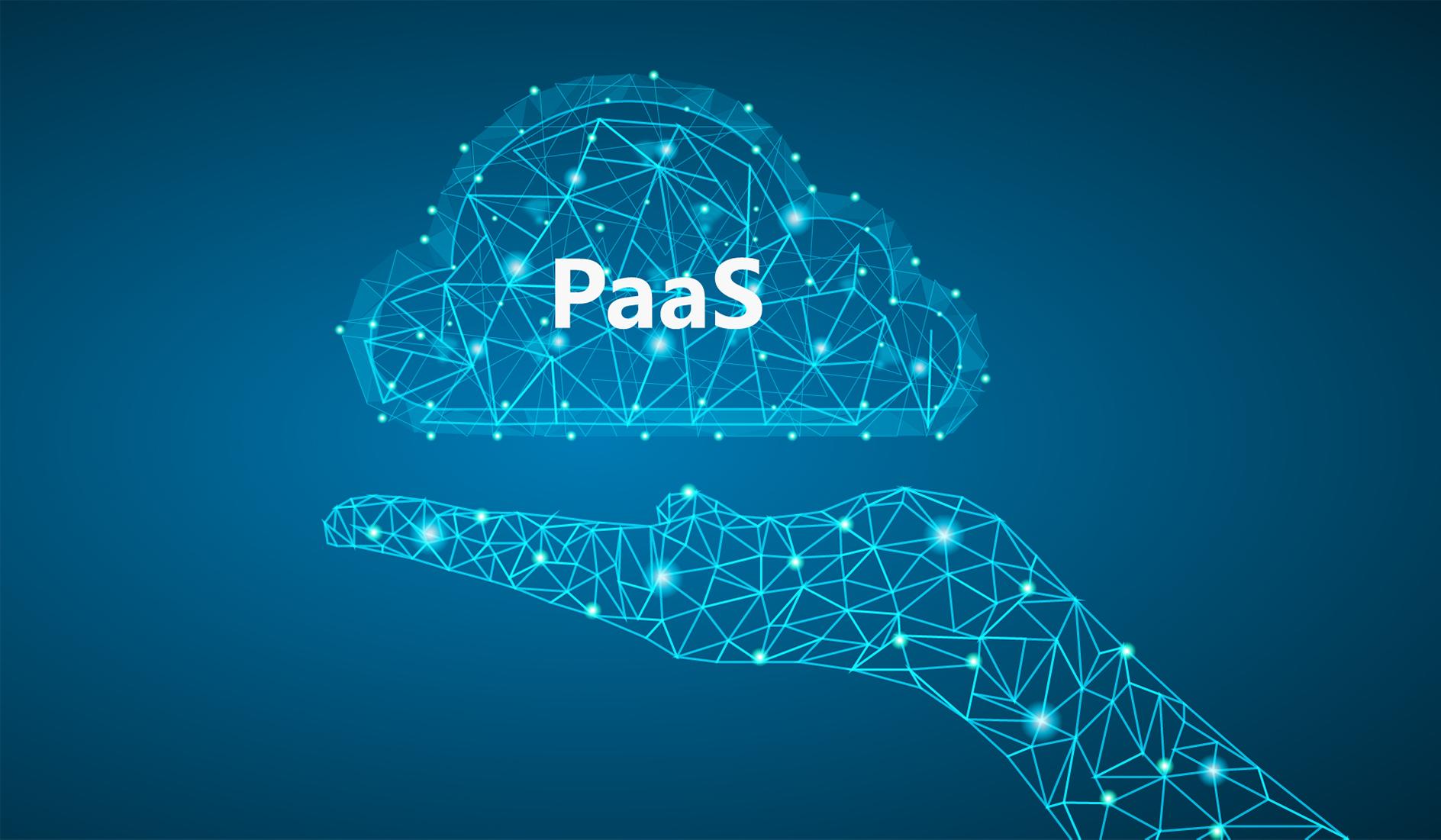 SaaS
Interfacing with third-party platforms or SaaS vendors
API provided by UNV can realize the interaction of data such as video, voice, alarm, picture, device information, etc., applications with strong industry attributes can be achieved.
Matching products
Application scenario
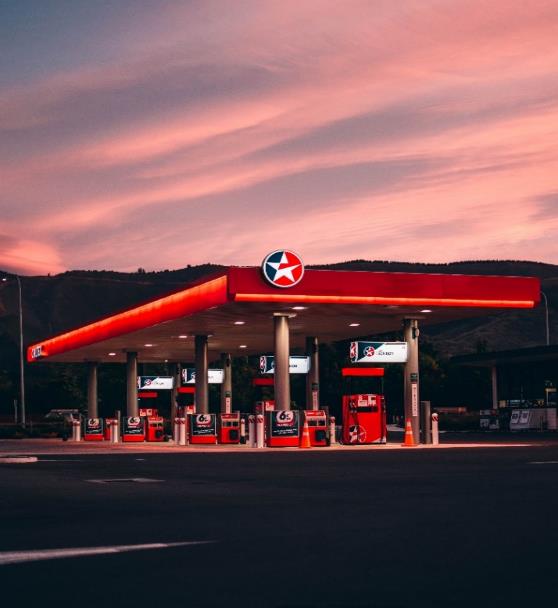 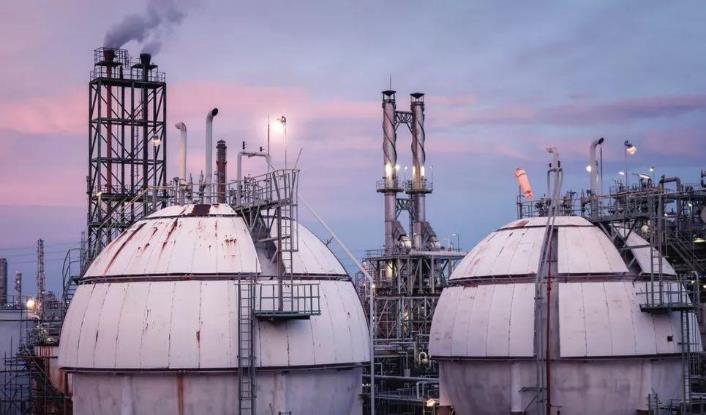 Petrol station
Factory
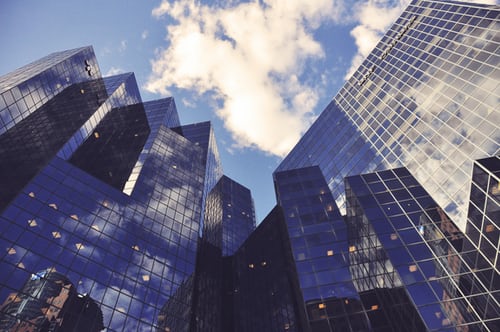 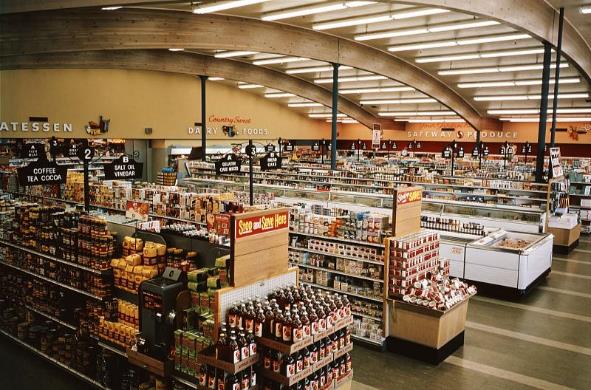 Supermarket
Bank
Supermarket
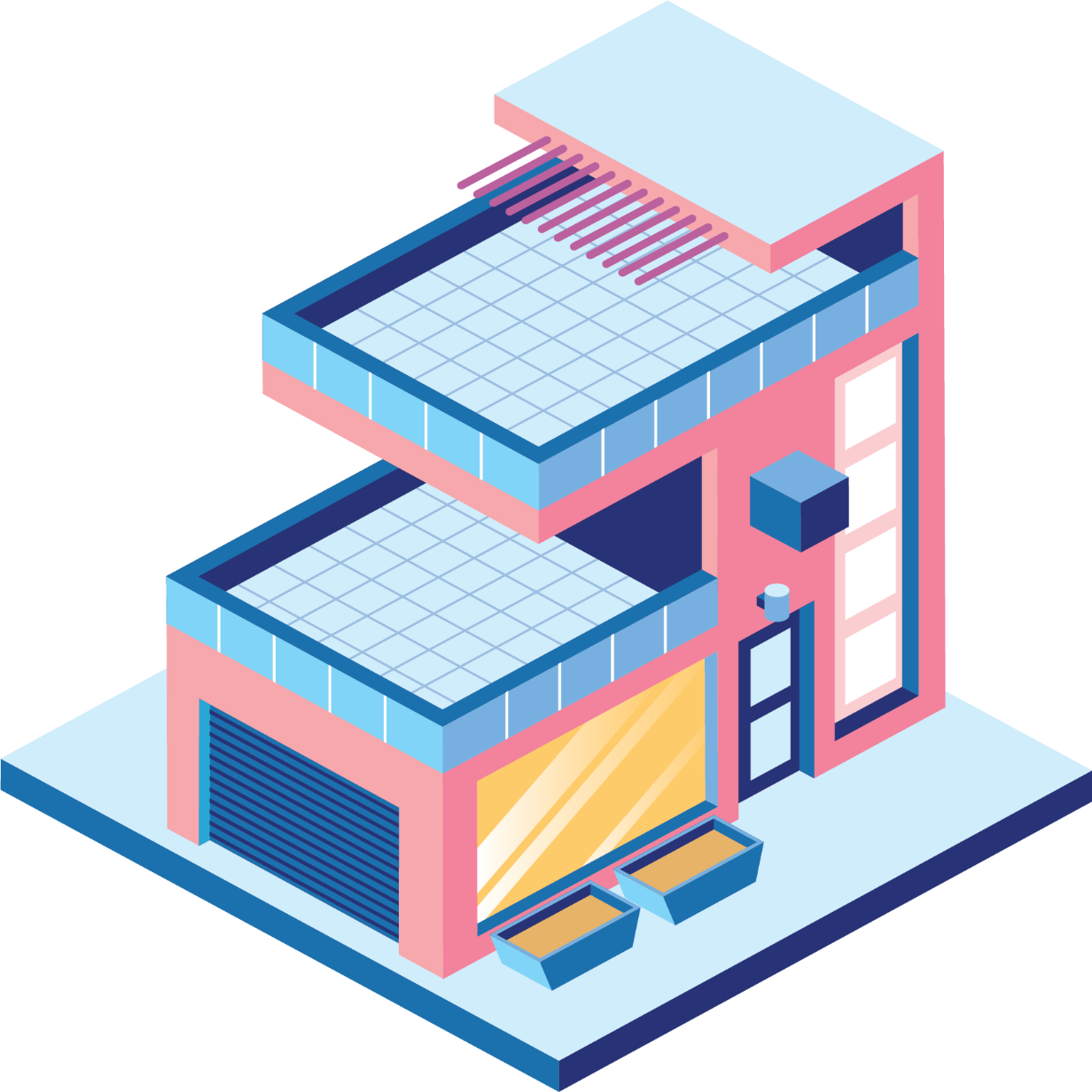 Warehouse
Perimeter
Shopping area
People counting
Falling detection
Long stay detection
Entrance
No face mask detection
Perimeter
Face Recognition
Bank
Lobby
People counting
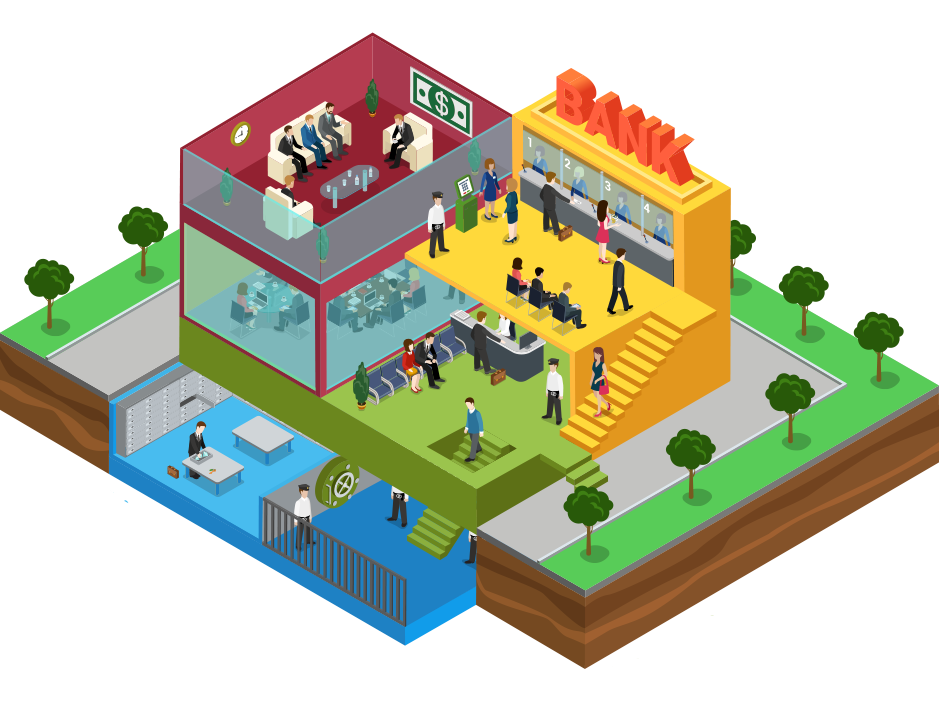 Gate
Perimeter
Face Recognition
Road
Fire detection
Office
Off duty detection
Calling detection
Petrol station
Auxiliary areas
Smoking detection
Calling detection
Work clothes detection
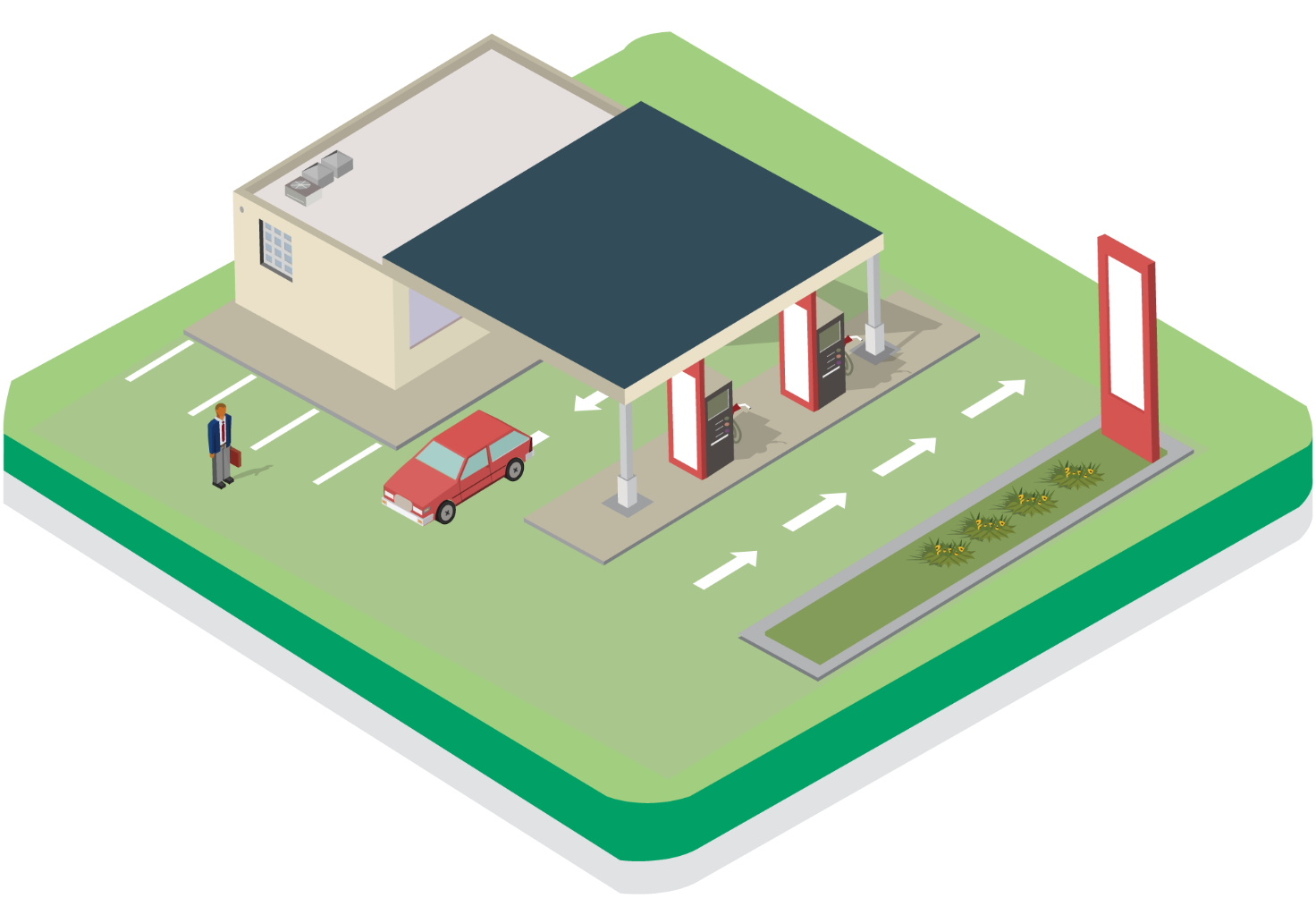 Pump
Fire detection
Calling detection
Factory
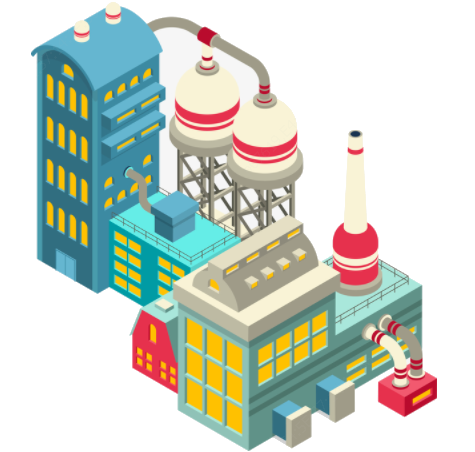 Warehouse
Fire detection
Face recognition
Staff management
Work clothes detection
No helmet detection
05
Q&A
Q&A
01
02
03
Q：How many AI BOX models have been launched in International markets?
A：Altogether 4:
Q：What is the difference between AI BOX with HDD and without HDD?
A：The capacity of HDD is 1T, which can store 10s of alarm video.
       If it is a AI BOX without HDD, only the alarm log is available.
       The hard drive comes with the factory and cannot be replaced.
Q：What functions are available now?
A：Face recognition(Face snapshot), No helmet detection, No chef hat detection, 
       No work clothes detection, Smoking detection, Fire detection, 
      Calling detection, No mask detection, and Rat detection.
Q&A
Q：Behavior analysis cannot be enabled simultaneously with face recognition?
A： Yes
        The same device can only use the face recognition function 
        or the other 8 behavior analysis functions.
       Optimization can be completed in January 2022
06
07
05
04
Q：What should I do if I need new function algorithm?
        Can some of the original functions be replaced?
A：Please contact the product department for evaluation.
Q：Does AI BOX have an User interface?
A：No, it only supports viewing on the web.
Q：Does AI BOX have any requirements for the selection of IPC?
A：There are no special requirements.
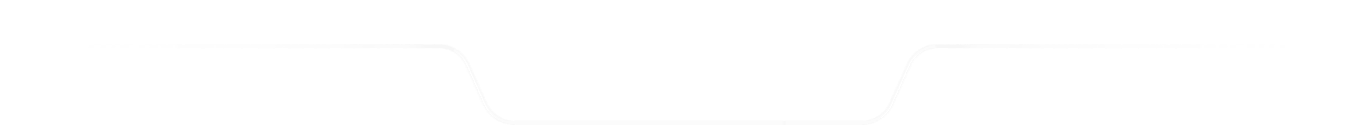 Better Security, Better World